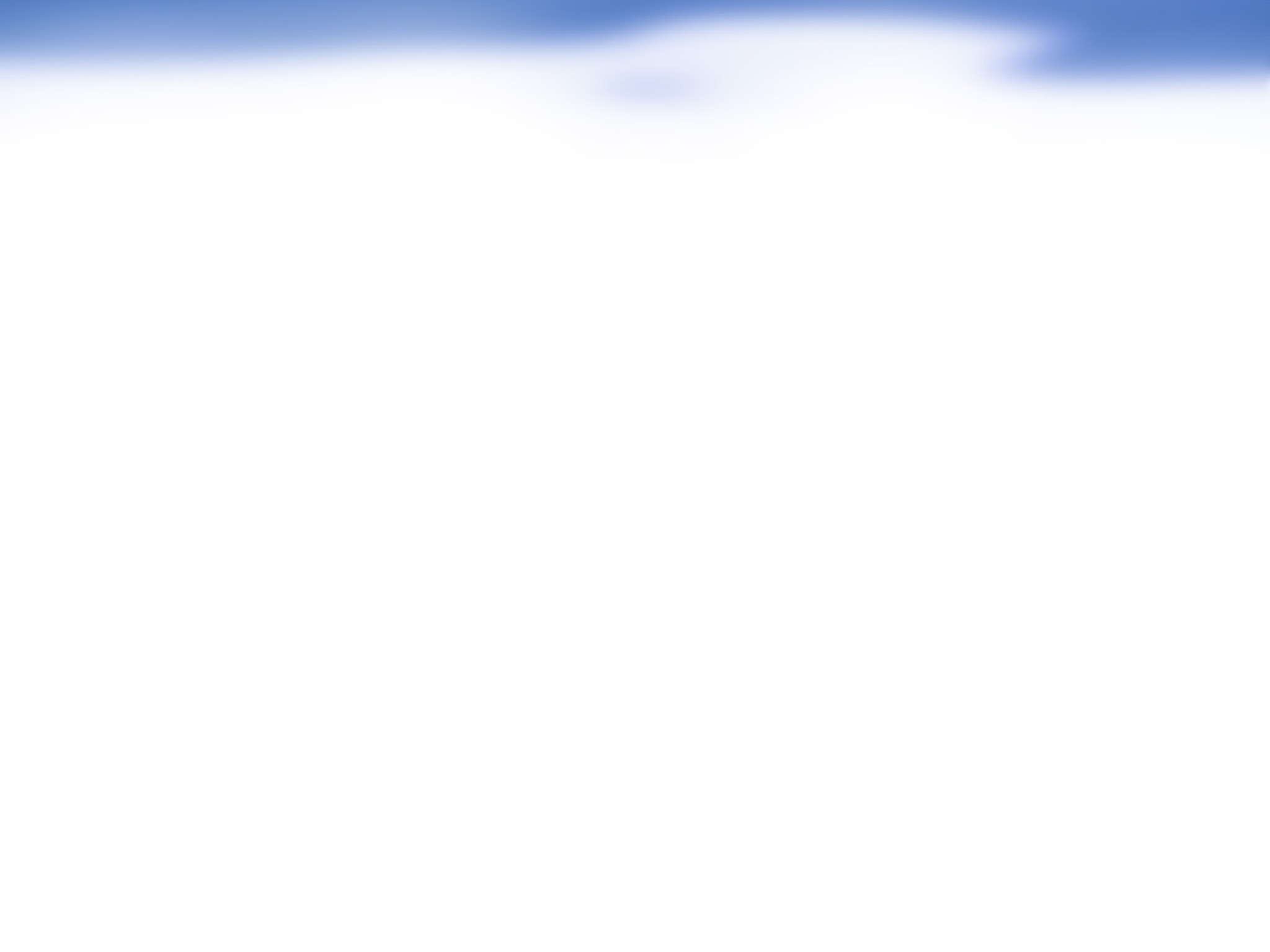 4-14: Vodna učna pot Lesično – Pilštanj /Kotnik Klaužer L.
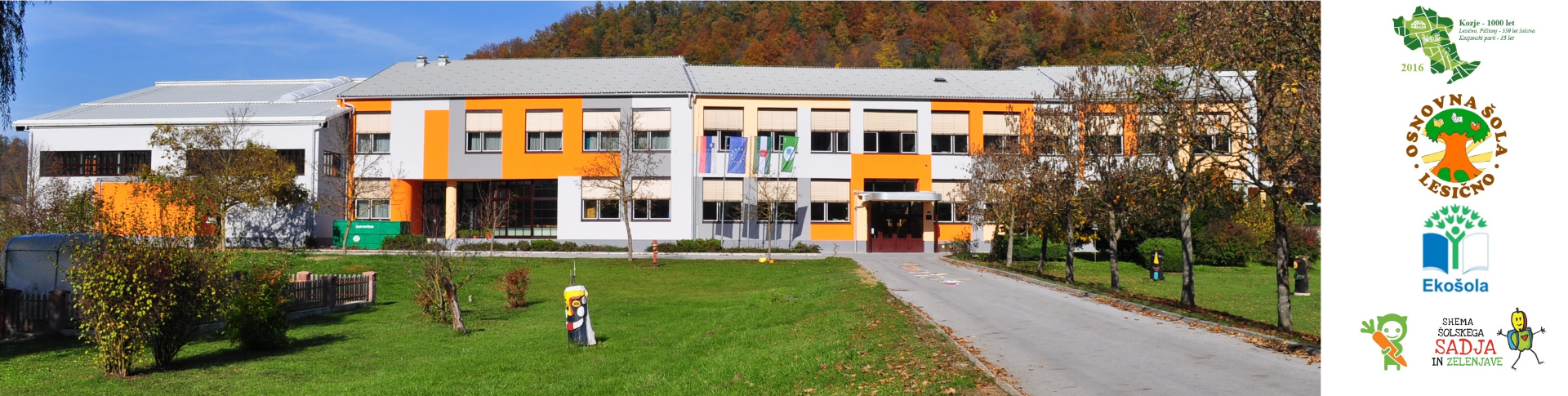 POVZETEK:
Namen prispevka: predstaviti primer uporabe izbrane točke Vodne učne poti Lesično—Pilštanj pri pouku geografije v 9. razredu.
Sodoben pouk geografije z inovativnimi metodami in oblikami dela izven učilnice. Koliko lahko k temu pripomore učna pot?
Povezava obravnave naravnogeografskih  tem (vodovje) z lokalnim okoljem.
Izkustveno učenje pozitivno vpliva na učenčevo znanje.
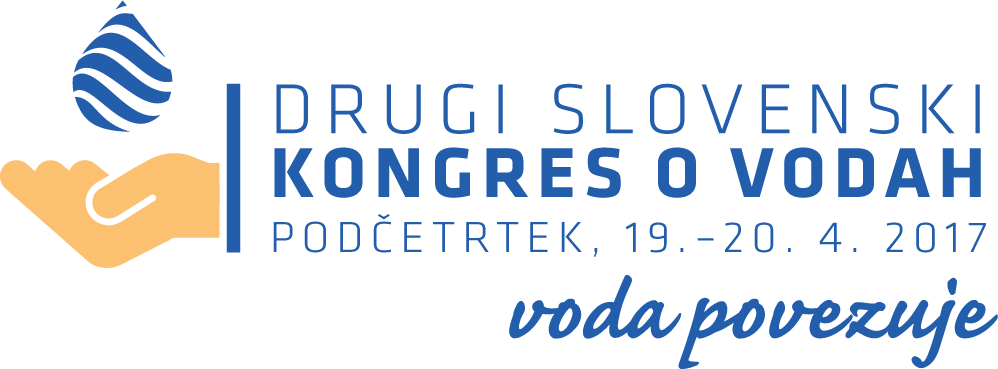 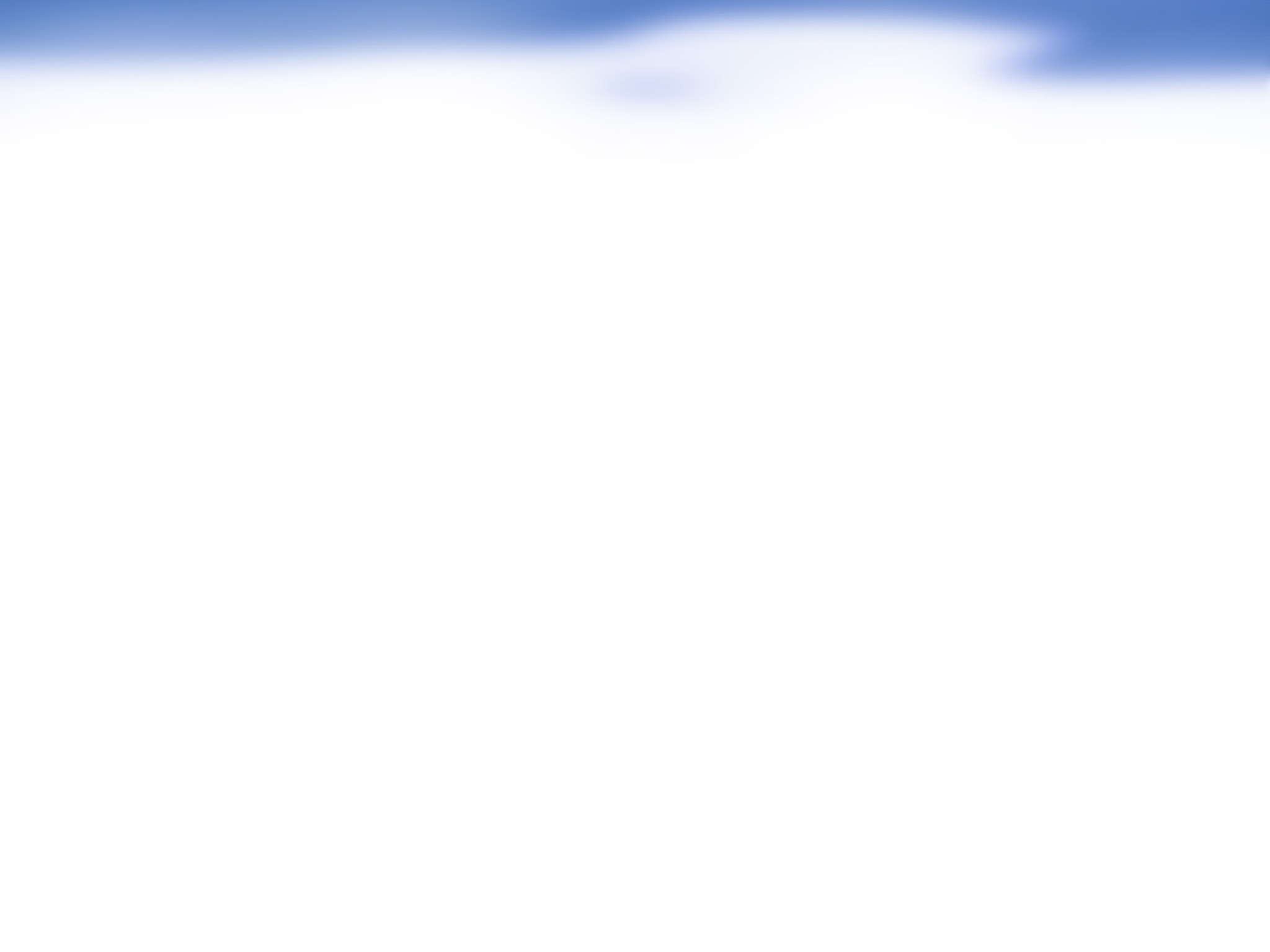 4-14: Vodna učna pot Lesično – Pilštanj /Kotnik Klaužer L.
PREDLOGI ZA RAZPRAVO:
Kako in na kakšen način lahko uporaba učne poti pri pouku vpliva na kakovost pouka v osnovni šoli?
Učna pot motivacijsko sredstvo?!
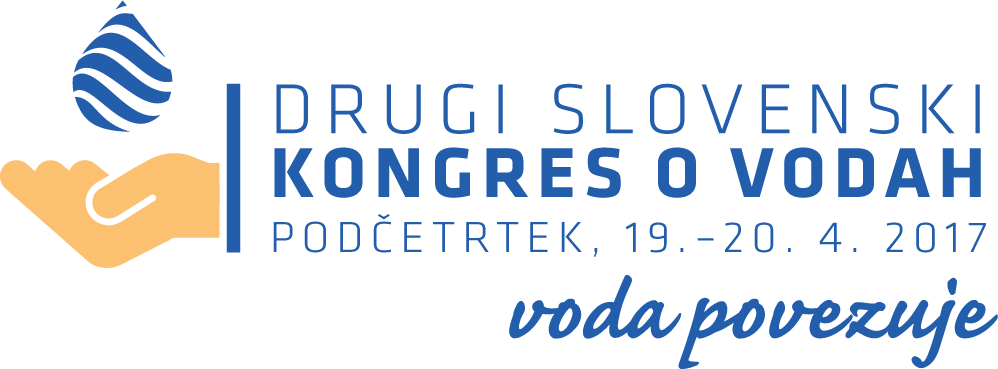